STRATEGIJA ZA DIGITALNO SAZRIJEVANJE ŠKOLE
Na temelju analize-Selfie,  alat Europske komisije
Self-reflection tool for digitally capable schools (SELFIE
druga srednja škola beli manastir, 8. travnja 2019.
                                                                                                                   Božana tenji
NA TEMELJU SAMOVREDNOVANJA PREKO APLIACIJE                                  SELFIE
uočili smo nedostatke na temelju kojih ćemo napraviti strategiju za razvoj digitalnih kompetencija učenika  nastavnika
uočili smo kako učenici, nastavnici i ravnatelji imaju različita mišljenja o istim pitanjima
zaključili smo kako trebamo uključiti osim rukovodstva i nastavnika i učenike u planiranje 
   i  razvijanje strategije digitalnog sazrijevanja škole
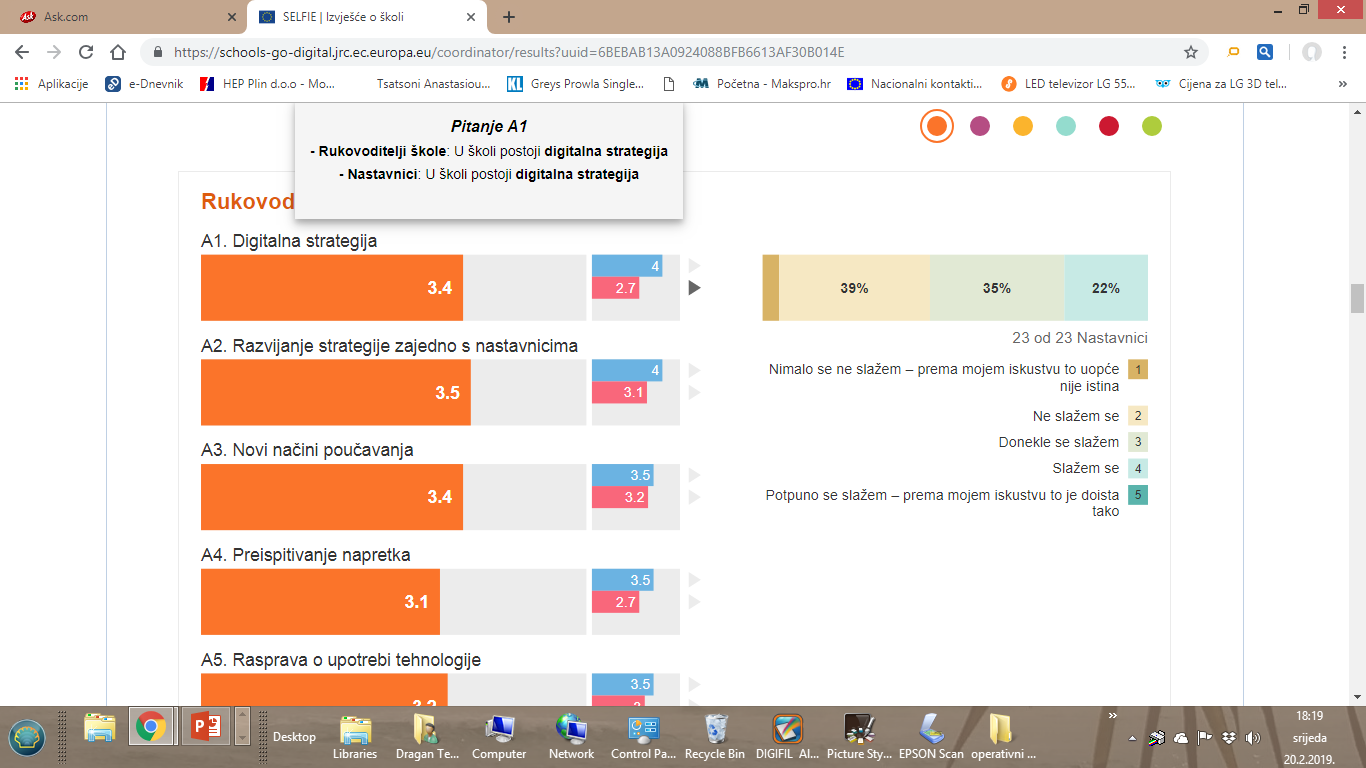 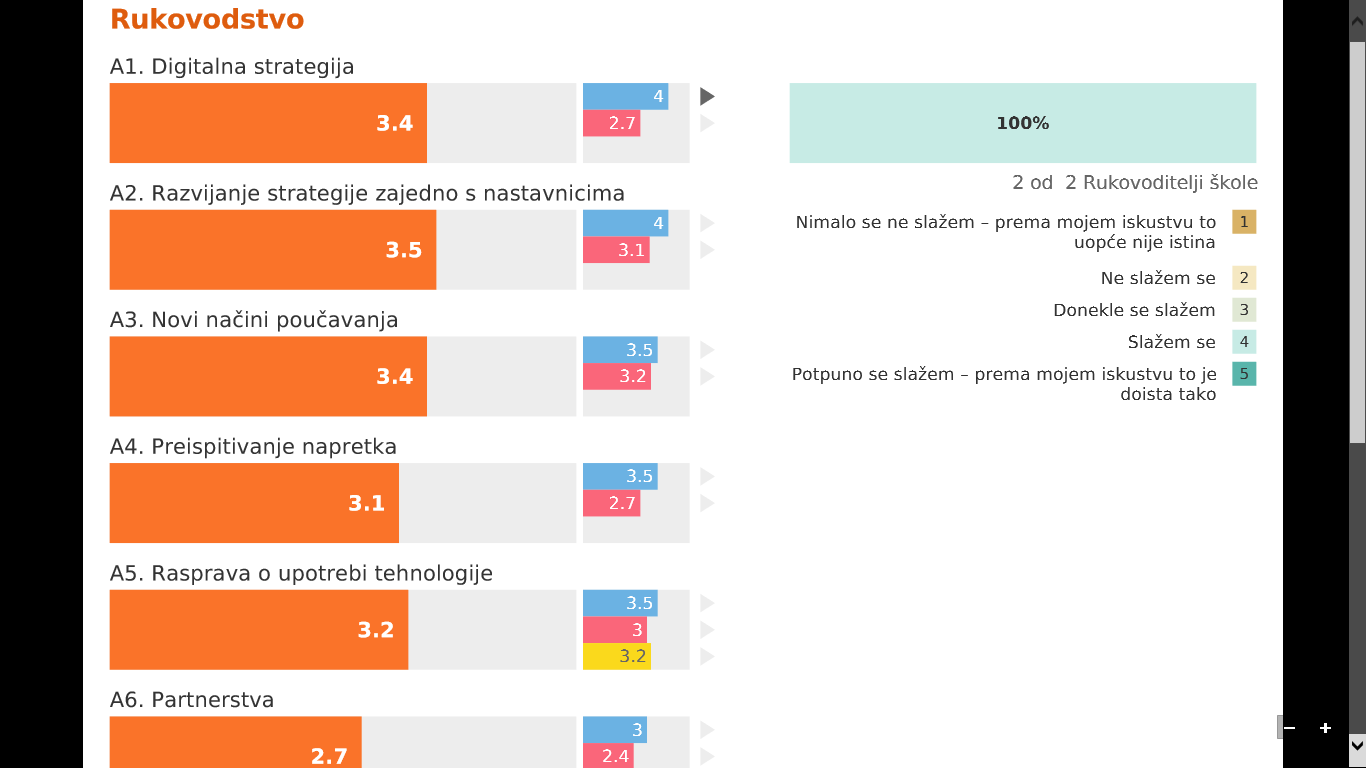 uključiti  nastavnike u izradu i realizaciju digitalne strategije
uključiti učenike (svi se učenici trebaju prijaviti u Office za škole)
napraviti skupine za sva  školska stručna vijeća unutar Officea 365 (postavljanje i  razmjena  materijala) +
upoznati SVE učenike škole o mogućnostima koje im nudi Office365 za škole 
učenicima ponuditi digitalne obrazovne sadržaje i alata za nastavu (mogućnost  vrednovanja online; kvizovi, ispiti, vježbe)
 otvoriti digitalne bilježnice za svaki predmet
Digitalna strategija škole
2019./2020.
Strateško područje 2: 
DIGITALNO ZRELI I SAMOPOUZDANI NASTAVNICI



„Bitan čimbenik pri izgradnji samopouzdanja među nastavnicima je umrežavanje te razmjena primjera dobre prakse, koju treba poticati kroz različite kanale.”
iz Strategije
Strateško područje 3:
PODRŠKA UČENJU I POUČAVANJU KORIŠTENJEM IKT-A.
Korištenje IKT-a otvara prilike za nove metode rada u nastavi, lakši pristup informacijama, te nudi raznolikost i brzinu prijenosa i pohrane znanja.
Pritom poseban fokus treba staviti na učenika, uključujući personalizirano učenje, individualizirani pristup i podršku učenicima s posebnim potrebama, podržati i njegovati kulturu učeničkog stvaranja i doprinošenja korištenjem digitalne tehnologije….razvojem
digitalnih obrazovni sadržaja, alata za nastavu i modela korištenja IKT-a.
 „ iz programa Strategije digitalnog sazrijevanja škola i  školskog sustava
1. Koraci –  travanj 2019.
nastavnici
Učenici
razrednici
prijaviti se u svoju skupinu ŠSV i NV 
upoznati se s digitalnim bilježnicama Nastavničkoga  i Školskog stručnog vijeća koje služe za postavljanje  svih digitalnih  materijala
na SRO  provjeriti, pitati učenike  jesu li  prijavljeni u sustav skole.hr
   Office365skole.hr
izabrati administratora razreda
ZAŠTO OFFICE 365 za Škole? 365 novih mogućnosti za novu strategiju obrazovanja u 21.stoljeću
http://e-laboratorij.carnet.hr/microsoft-office-365/    Postoji li dvojba?
ŽELITE LI KUPITI OVAJ AUTOMOBIL?                      ŽELITE LI  BESPLATNO OVAJ?
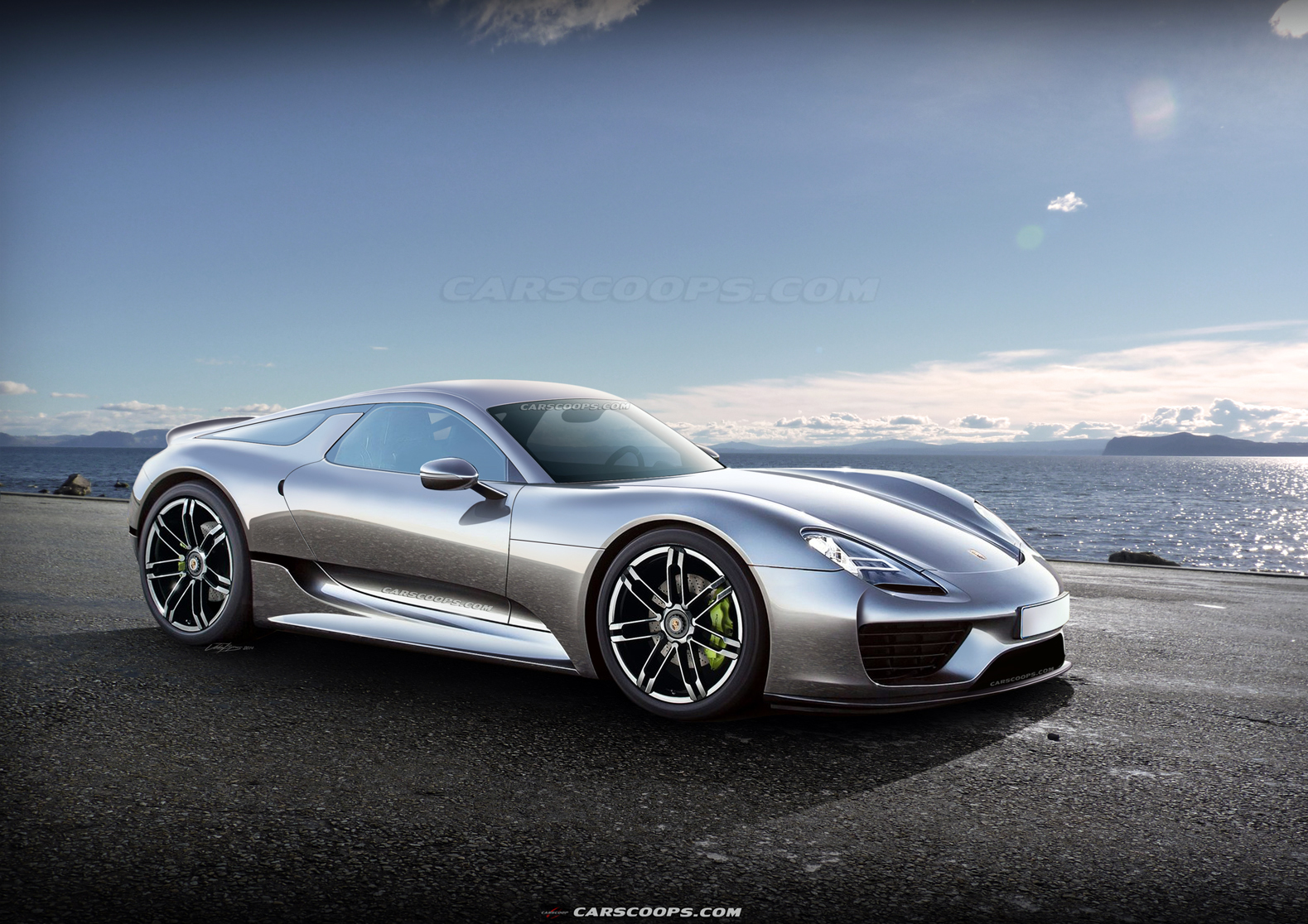 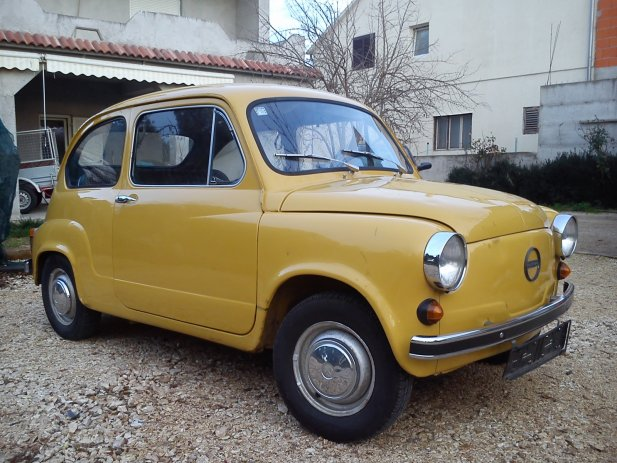 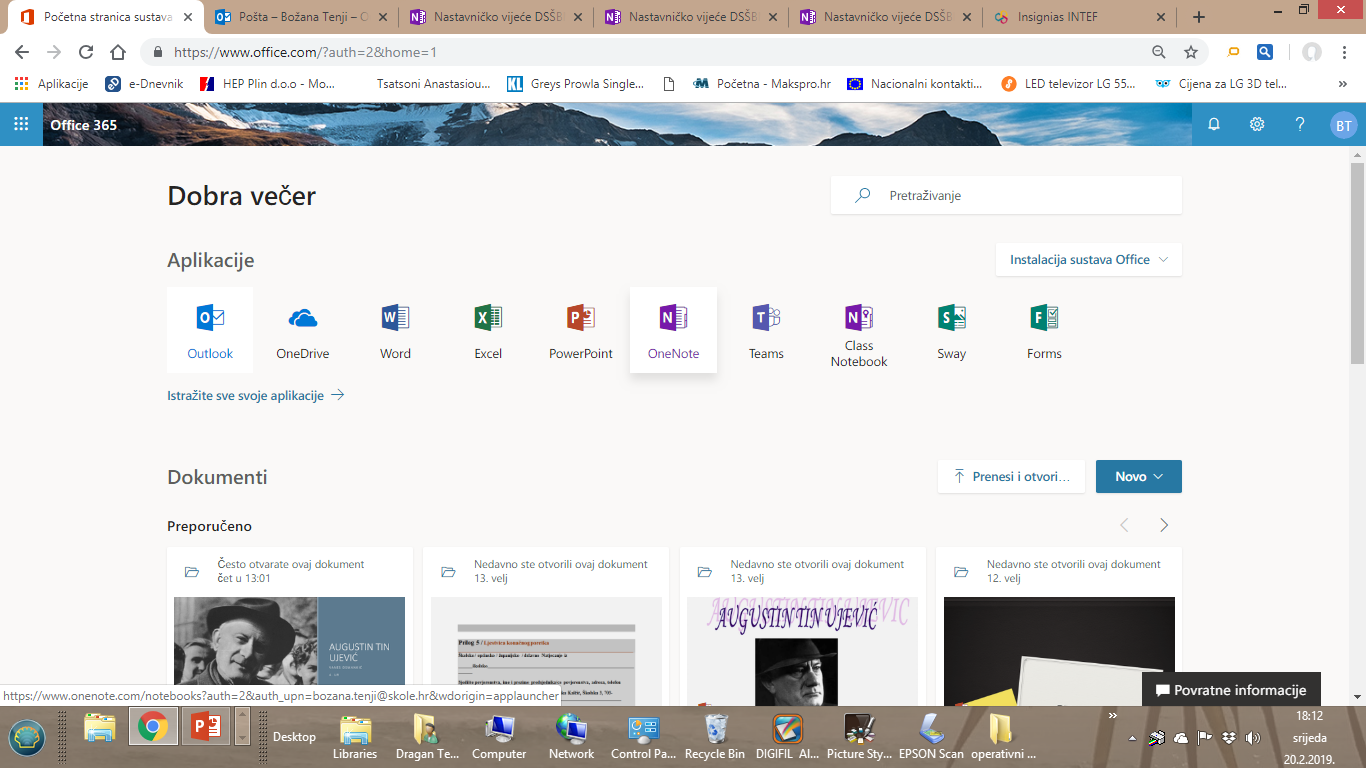 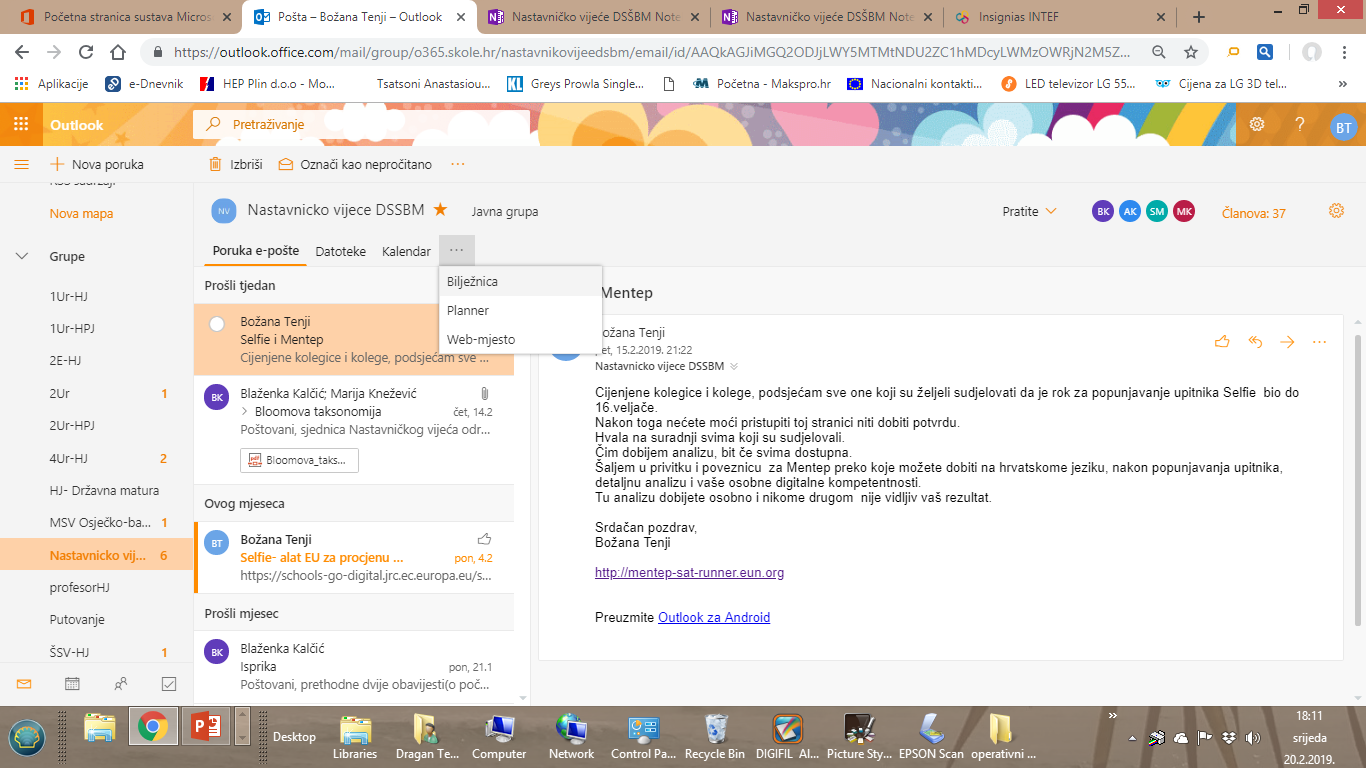 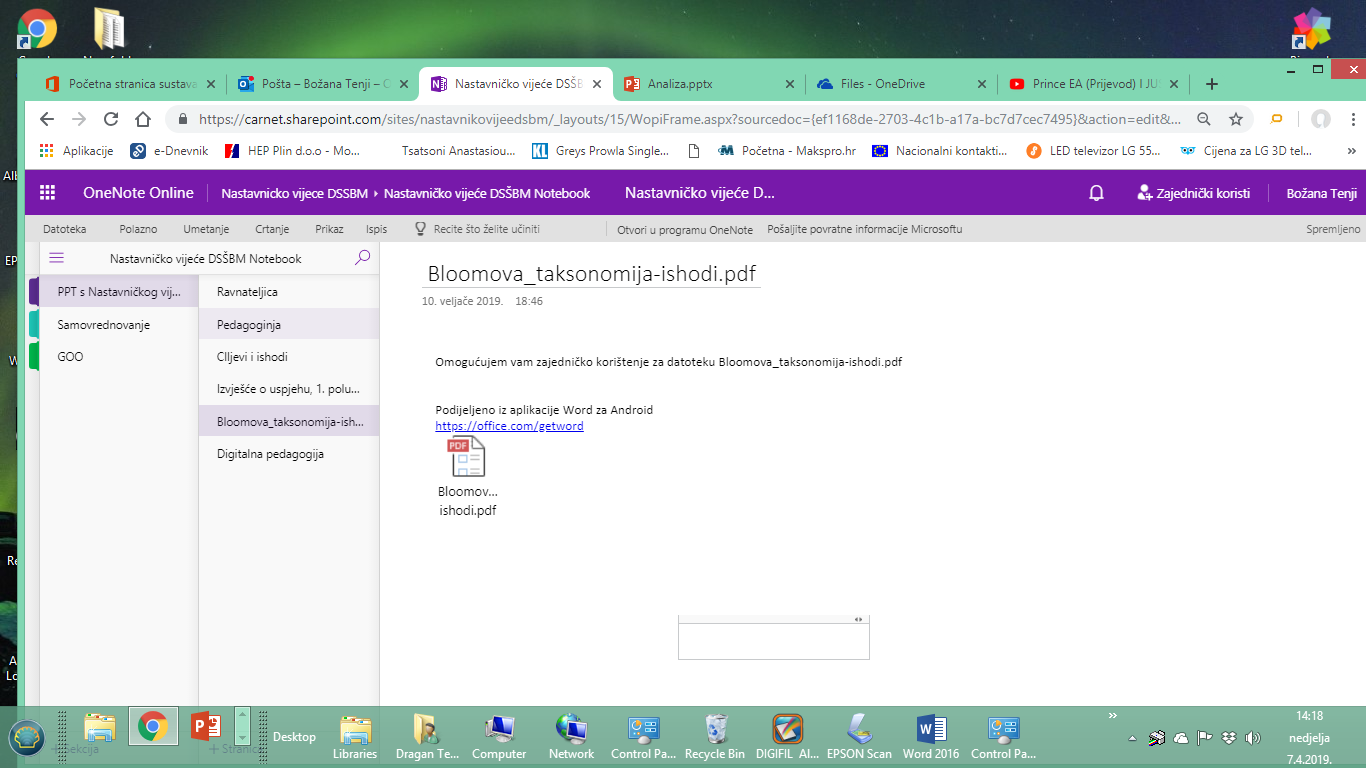 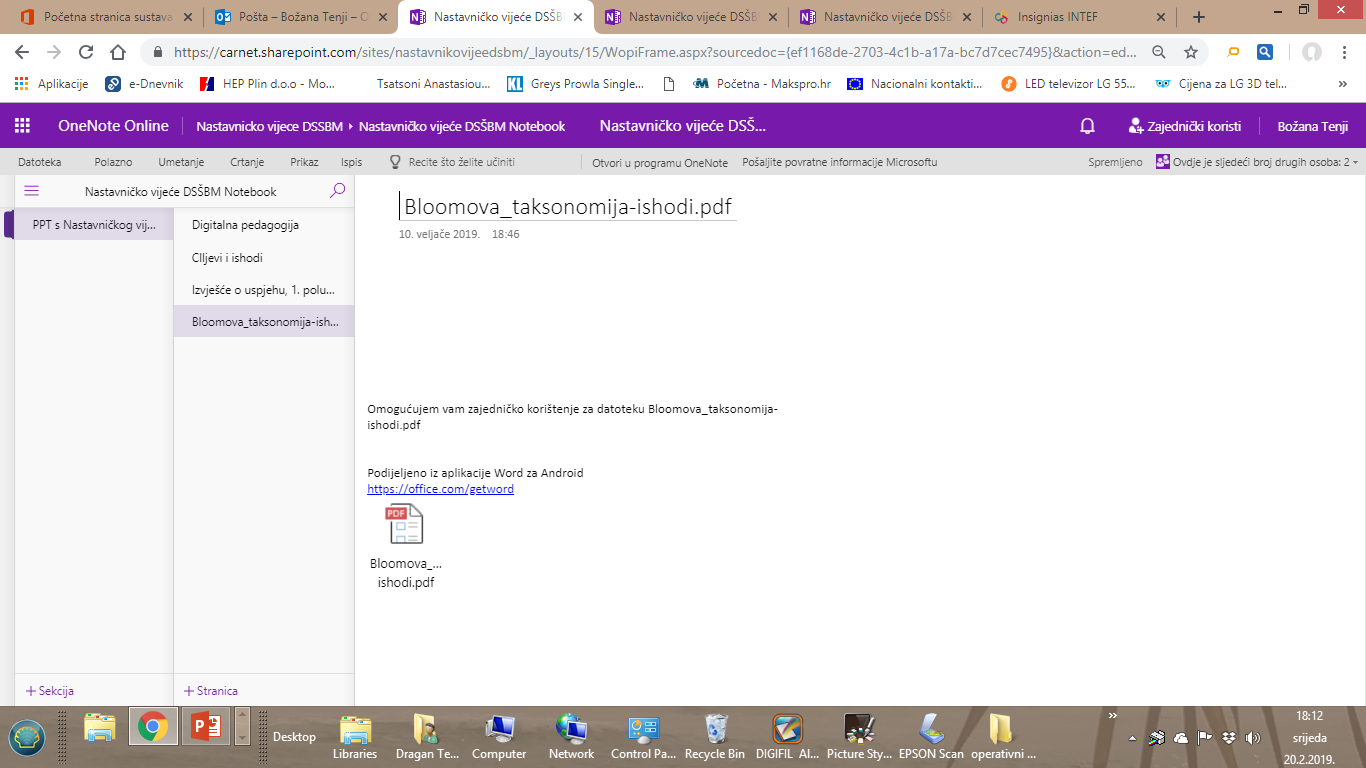 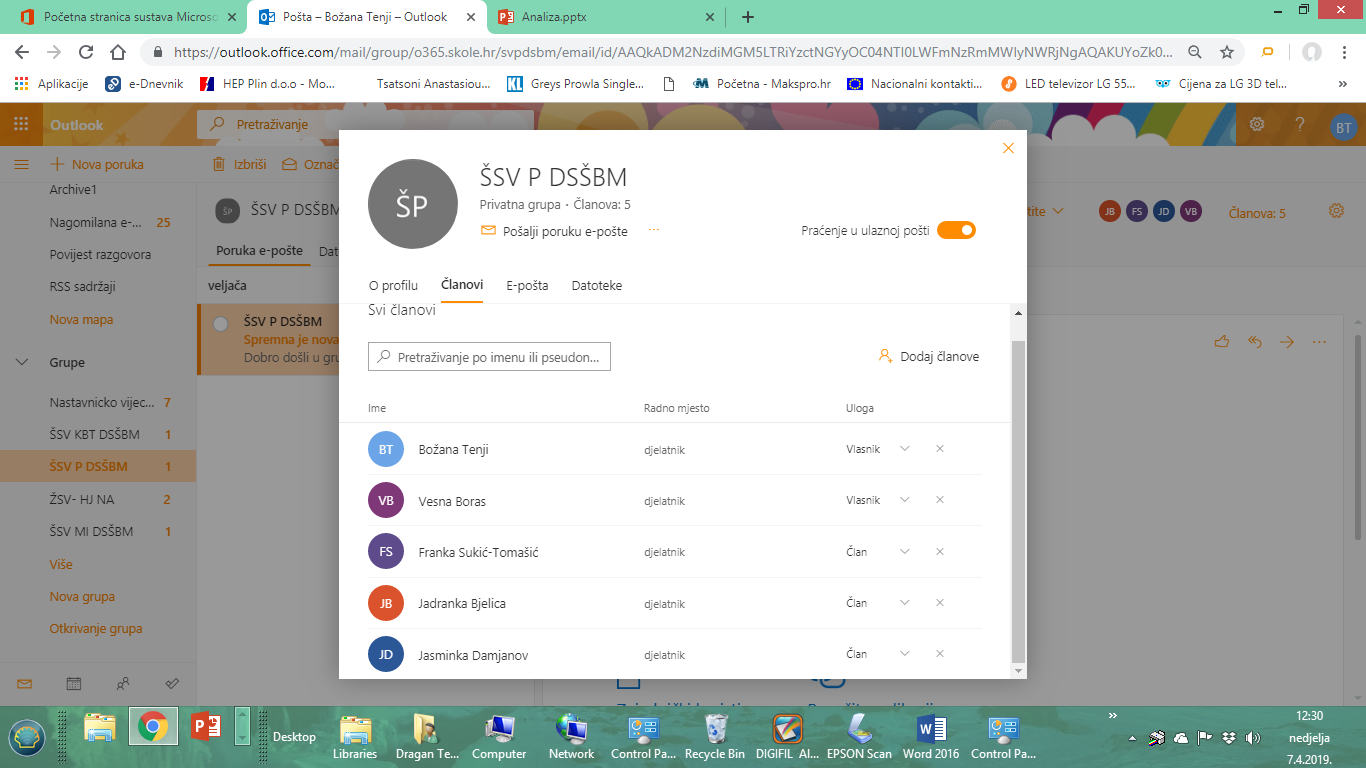 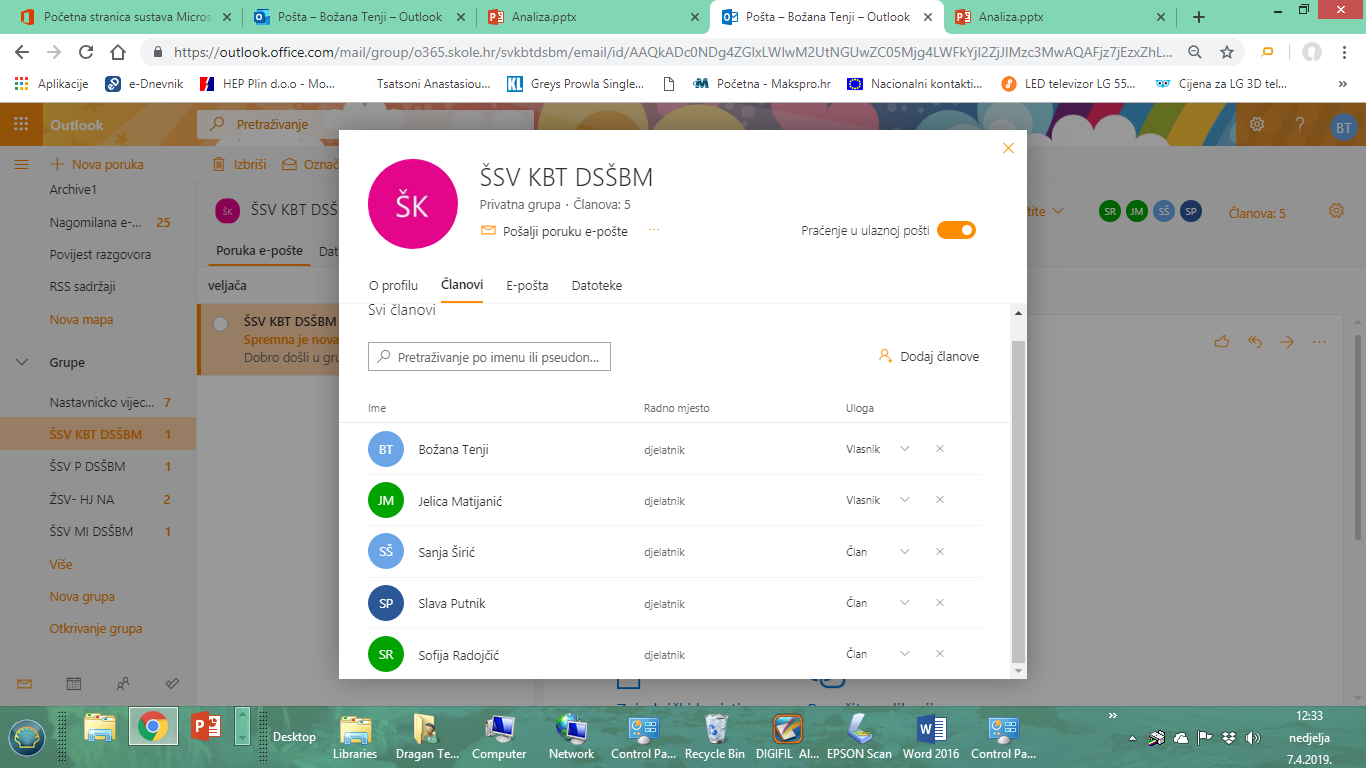 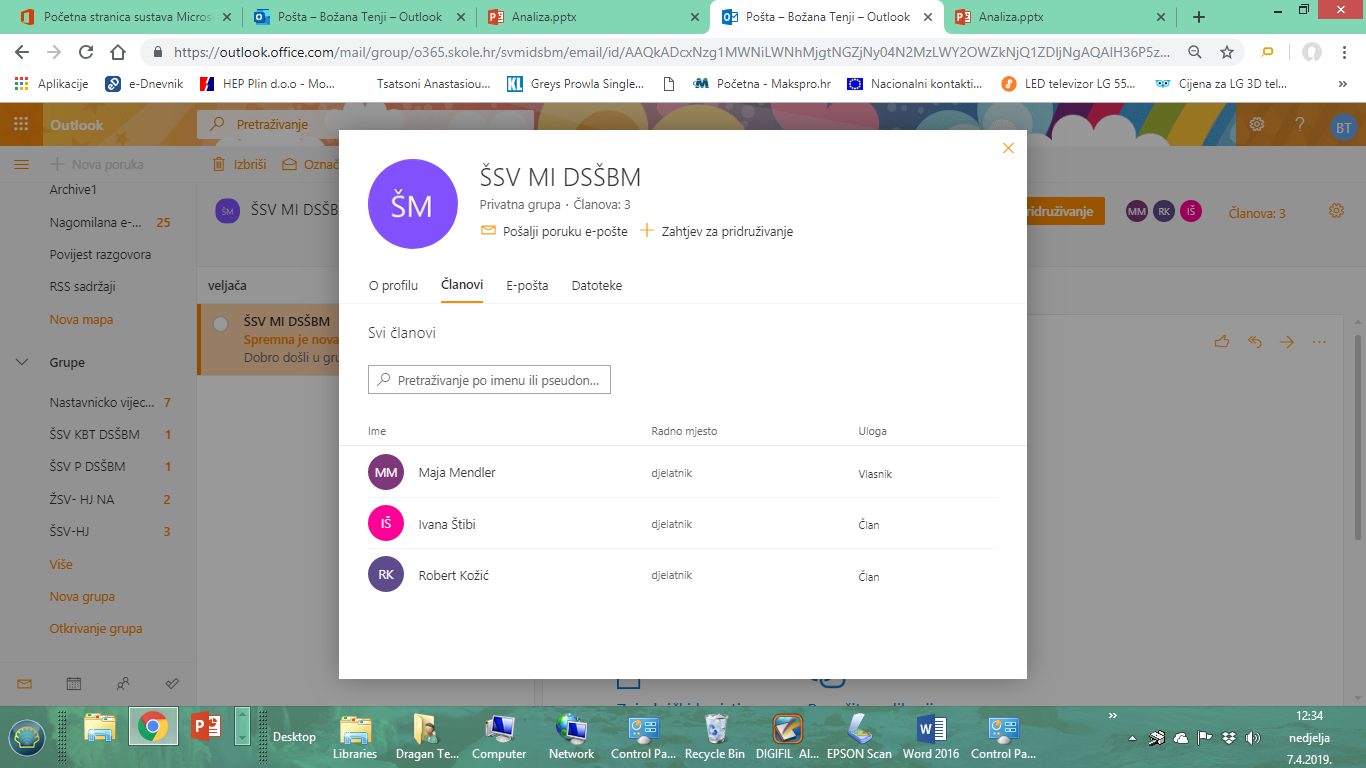 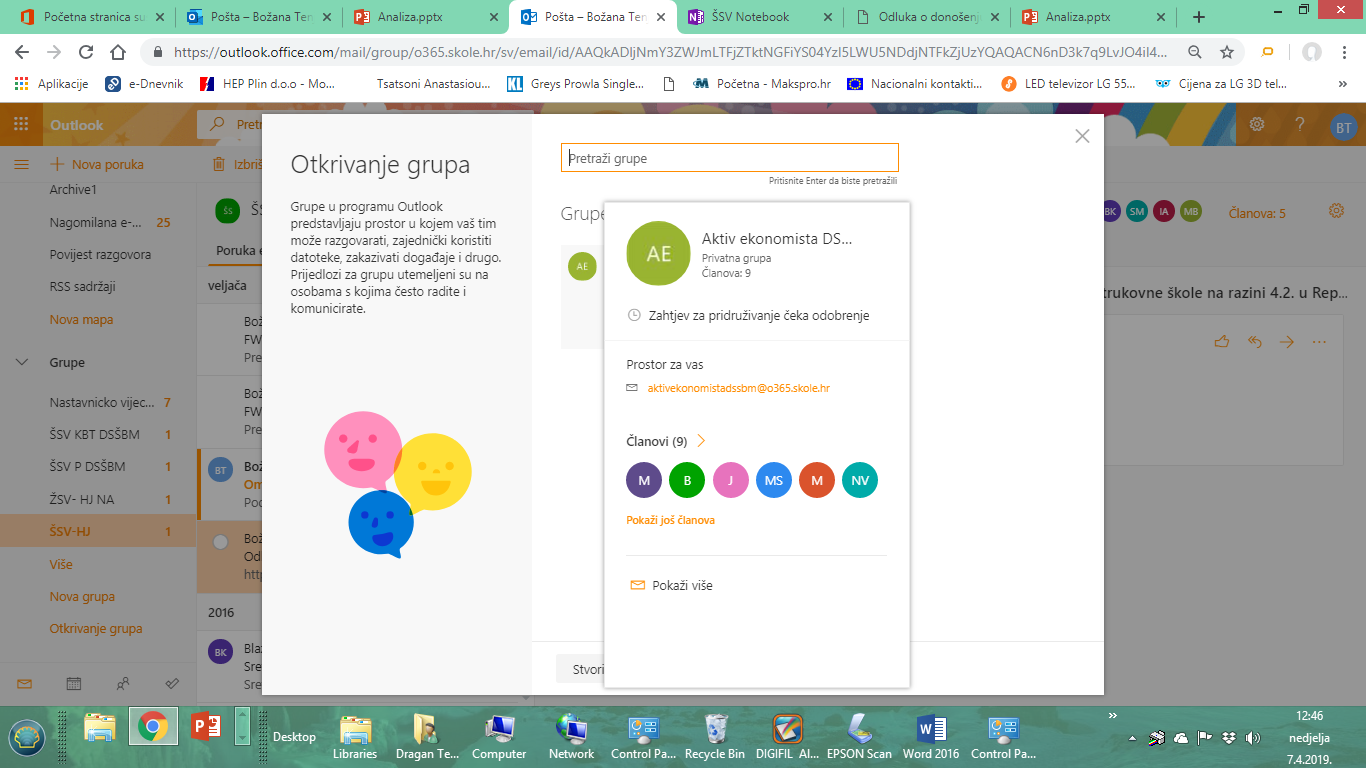 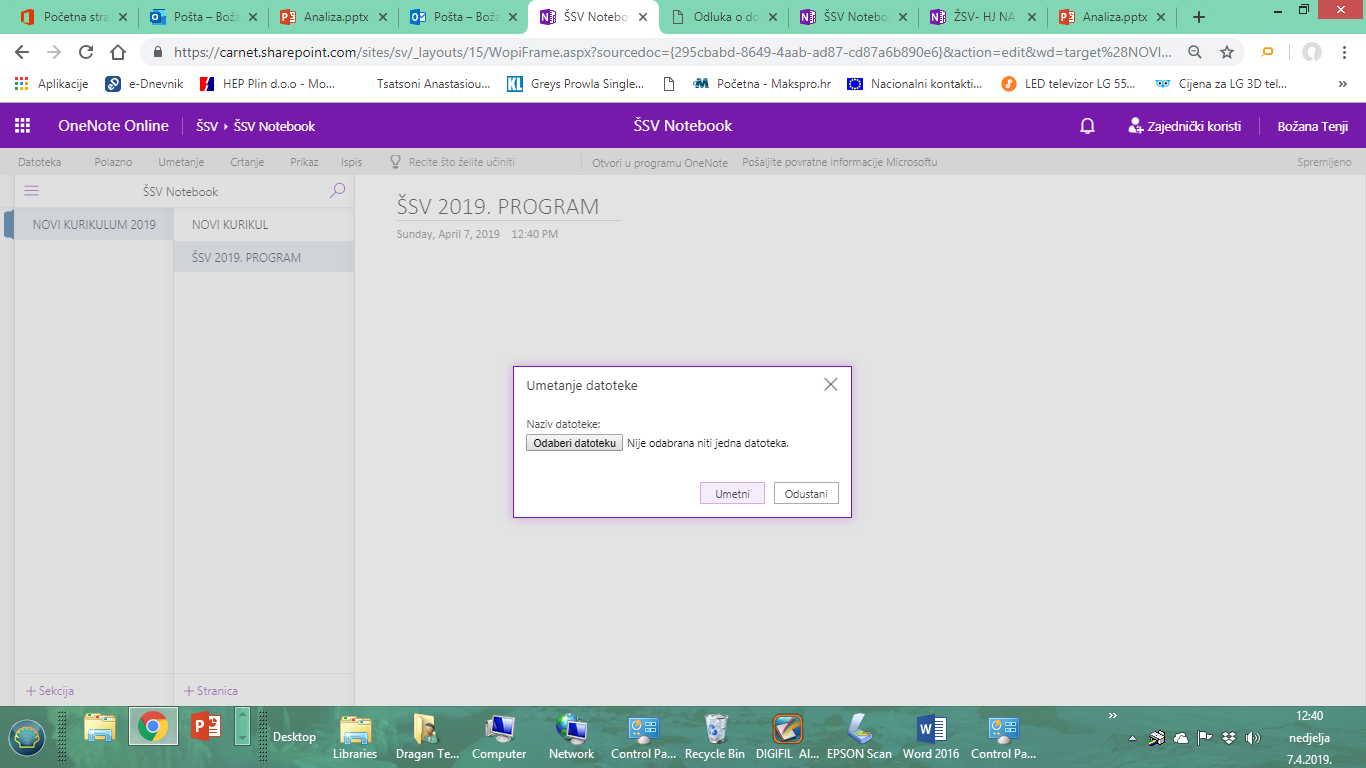 Konferencija za obrazovanje kreativnost  I inovativnost u nastavi- zaključci
Osijek, 26. veljače 2019.
Nastavnik 21. stoljeća mora biti kreativan i inovativan kako bi to postali i njegovi učenici.
Nastavnik treba  biti spreman  na cjeloživotno obrazovanje te treba naučiti svoje učenike KAKO učiti da bi se i oni cjeloživotno obrazovali
 Nastavnik 21.stoljeća treba razvijati digitalnu inteligenciju kako bi je mogao prenijeti  na svoje učenike.
https://youtu.be/neMeW1FxDvg
Hvala
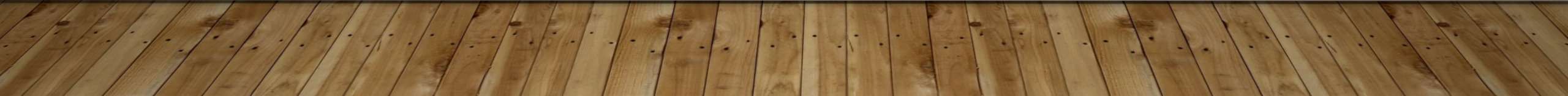